Body Movements
* kinesiology = the study of movement
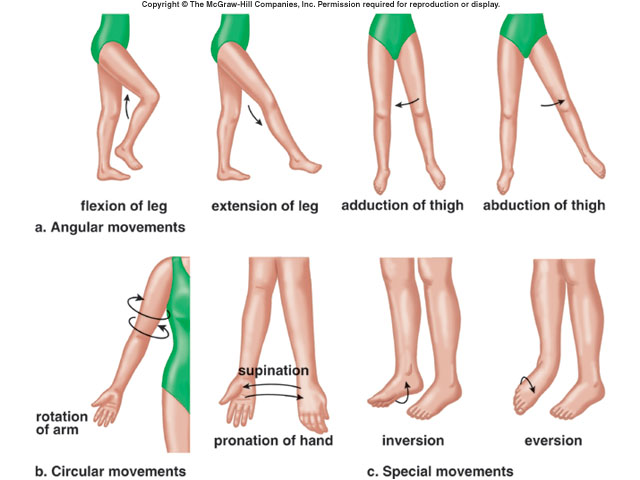 1. Angular Movements
* flexion : decreases joint angle “bend”
* extension : increases joint angle “straighten”
       (hyperextension = beyond 180o)
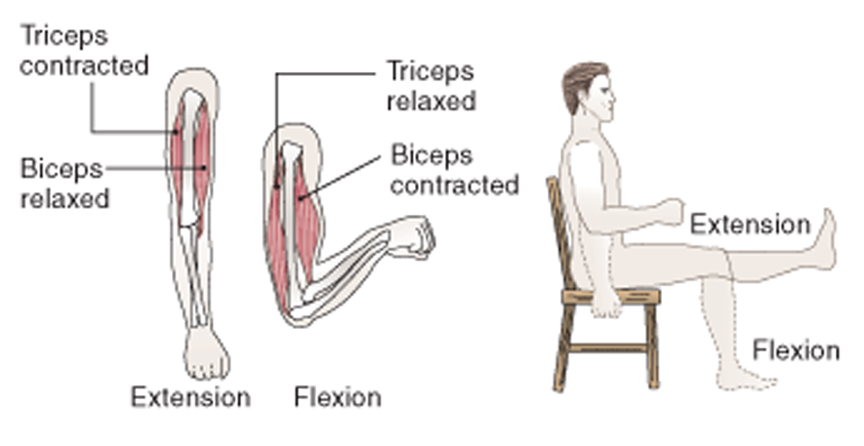 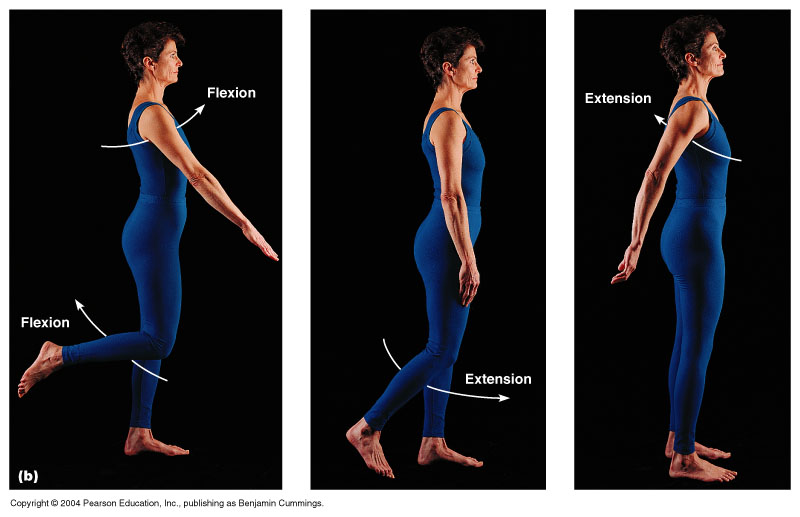 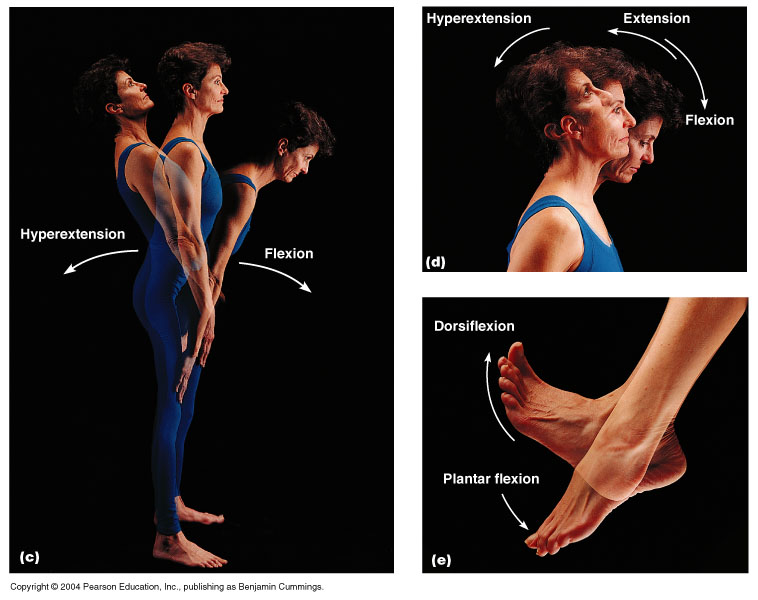 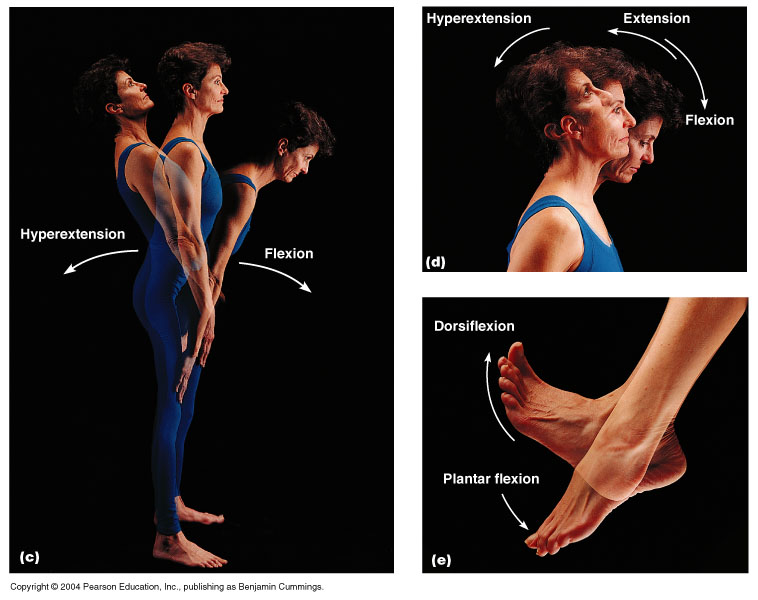 * plantar flexion :    extension of ankle (point toes)
* dorsiflexion :    flexion of ankle (toes up)
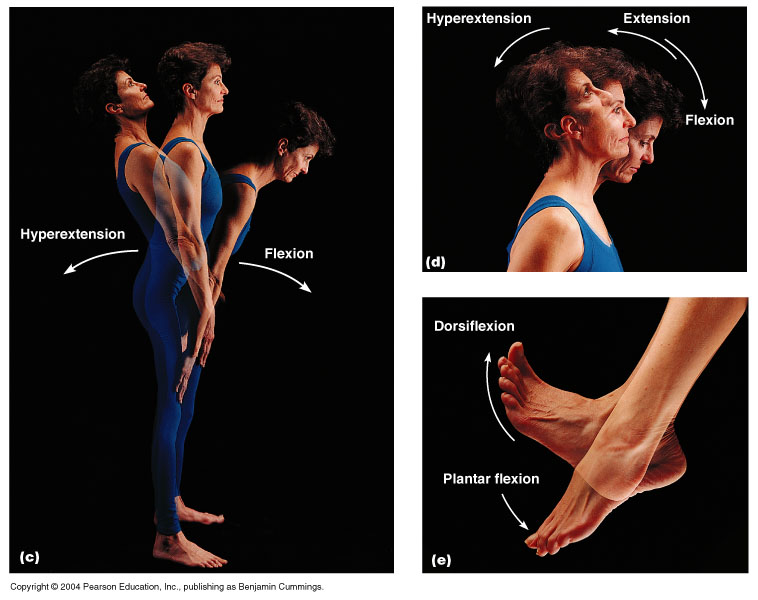 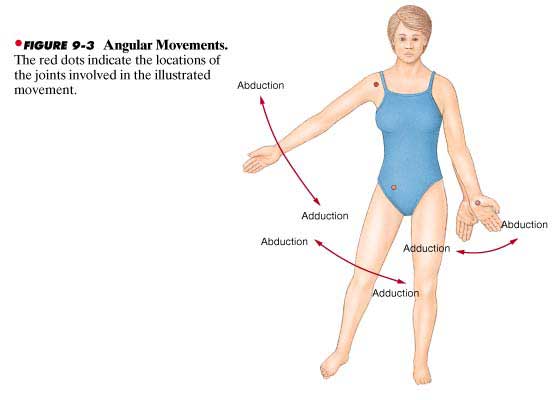 * abduction : away from the midline (arm/leg)
* adduction : toward the midline (arm/leg)
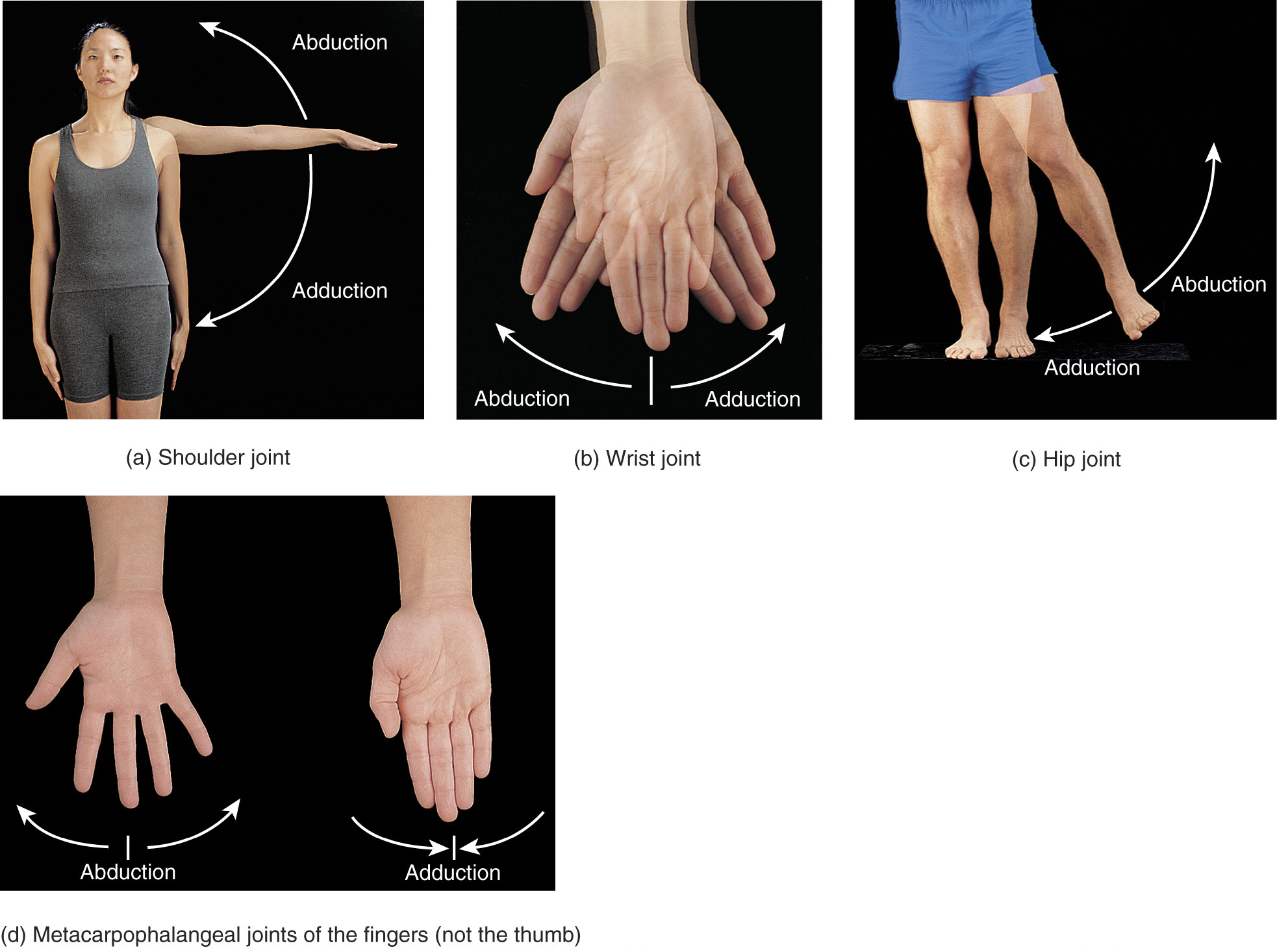 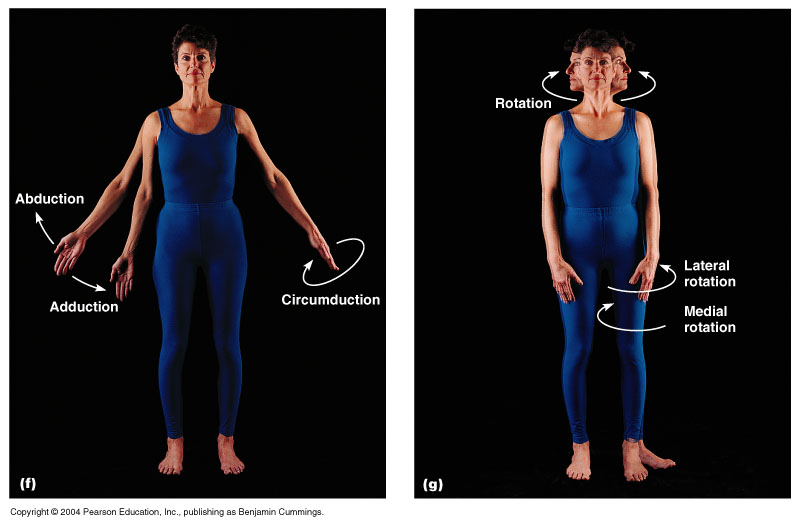 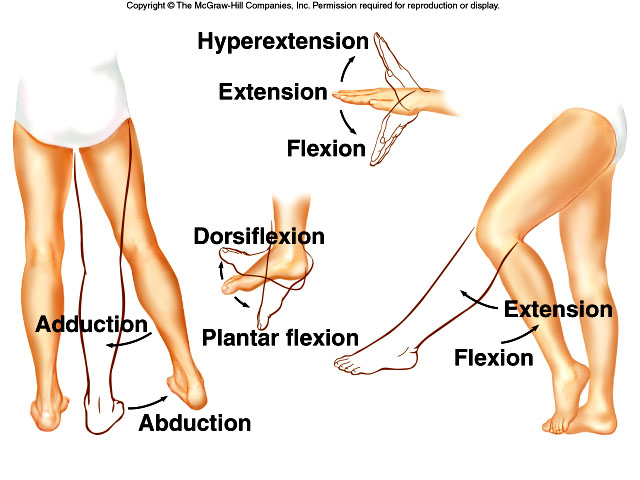 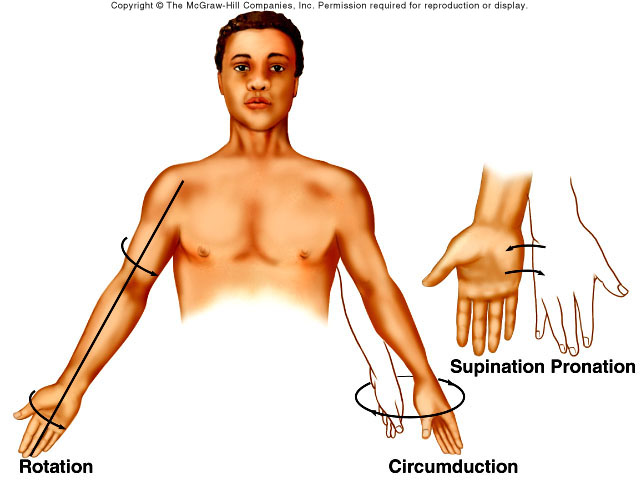 2. Circular Movements
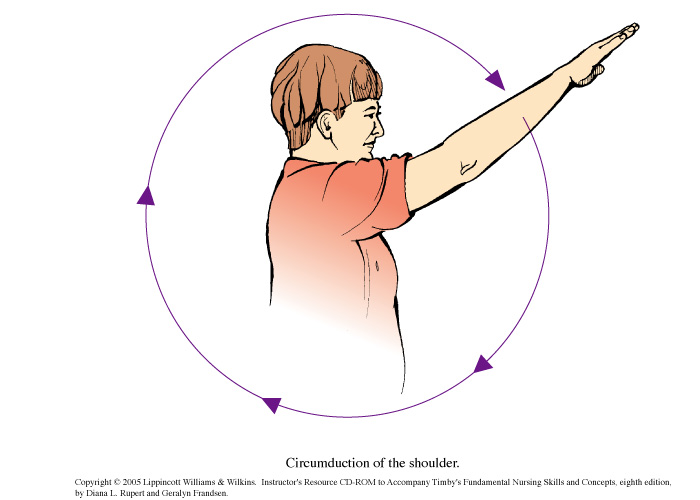 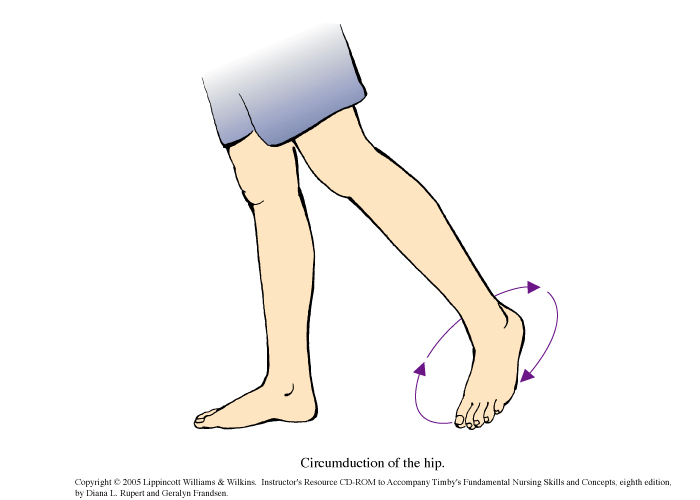 circumduction of the shoulder
circumduction of the hip
* circumduction : wide circle (shoulder/hip)
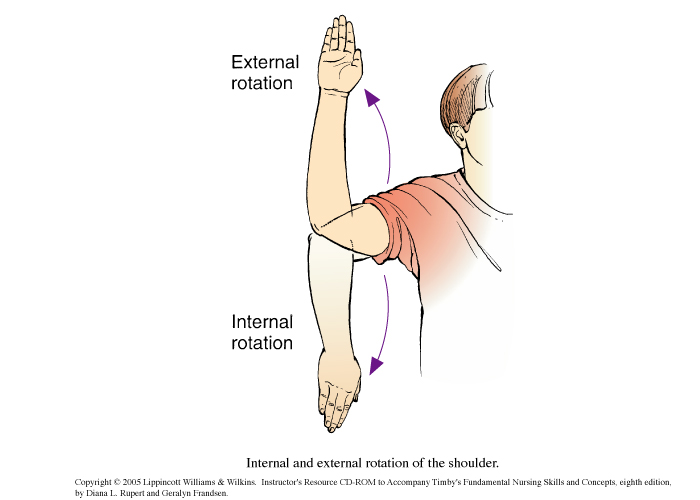 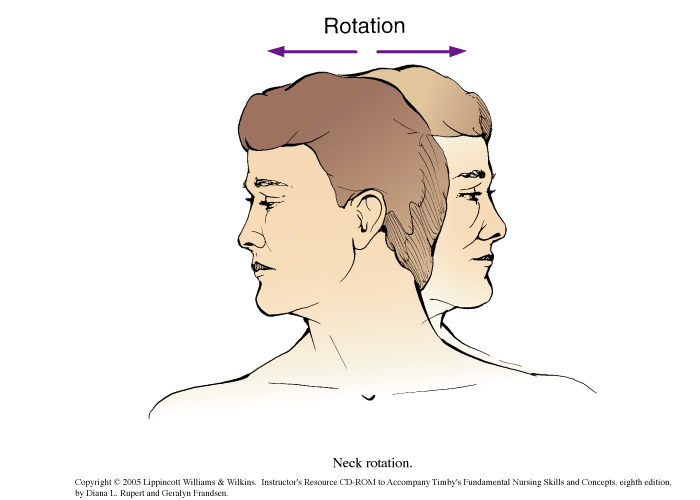 * rotation :  body part around own axis
lateral/external  = to the outside
medial/internal  = to the inside
head
humerus
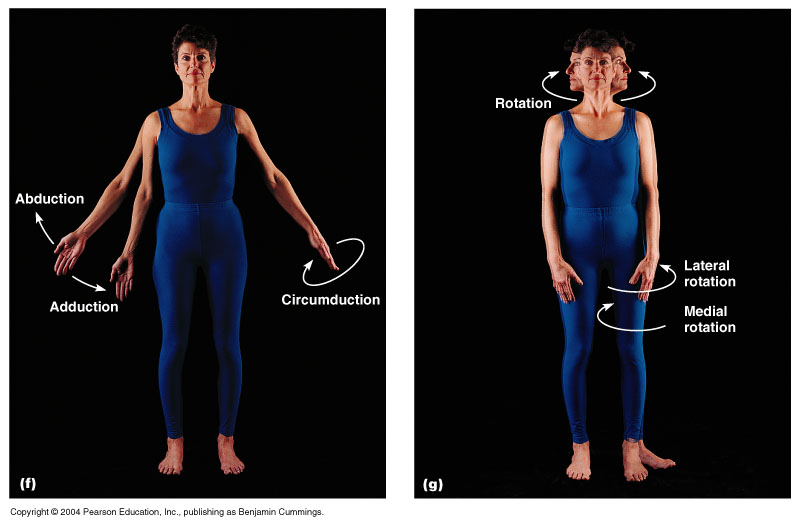 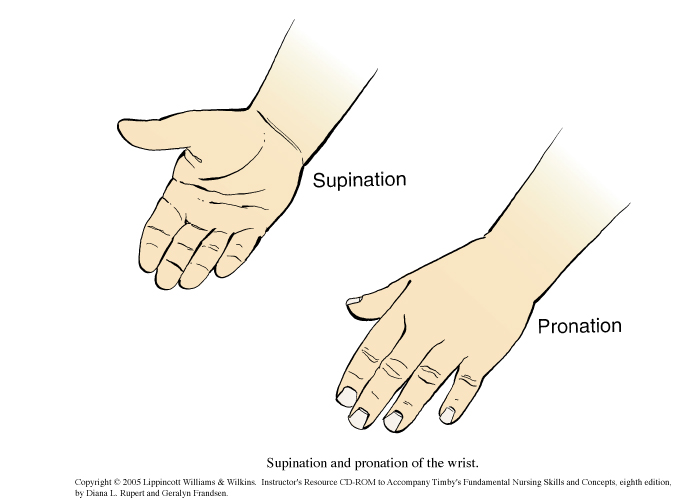 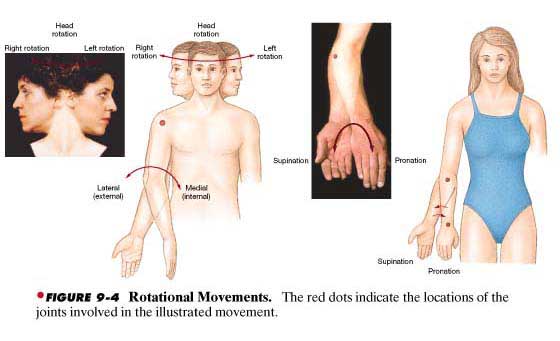 * supination : palm upward/forward (forearm)
* pronation : palm downward/backward (forearm)
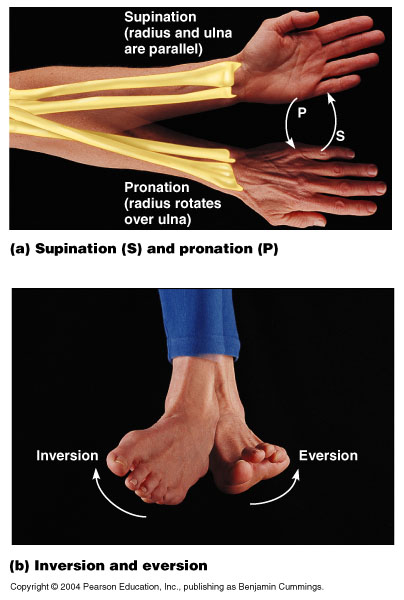 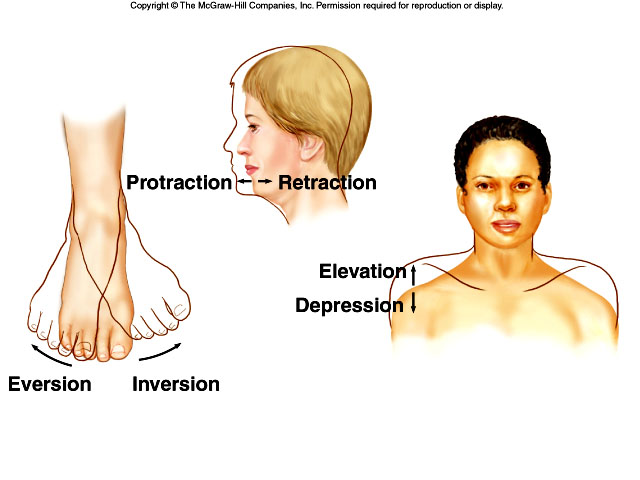 3. Special Movements
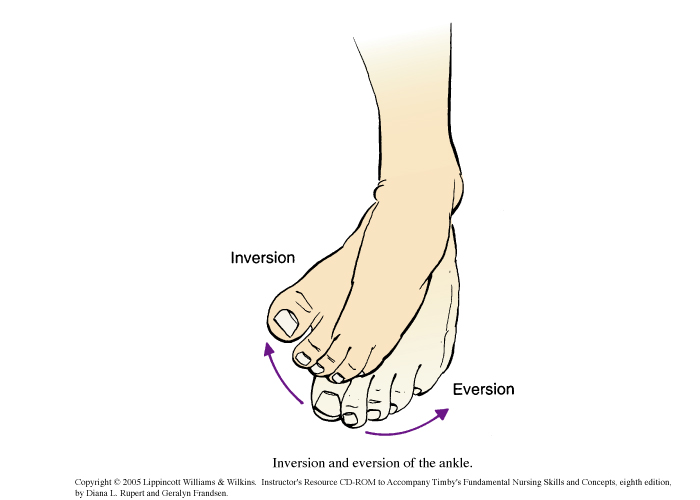 * inversion :  foot         sole inward
* eversion :  foot         sole outward
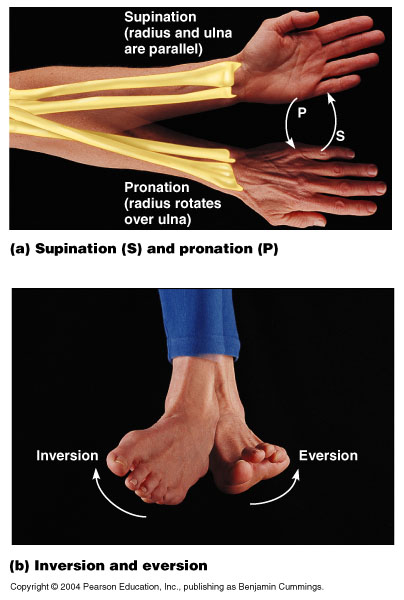 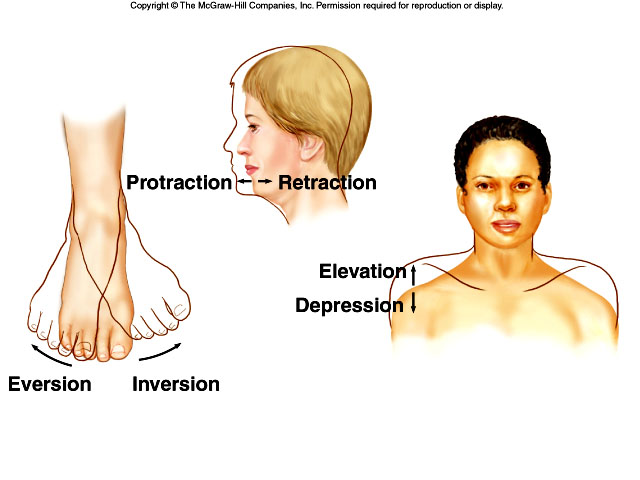 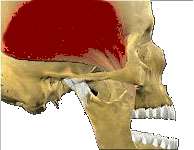 * elevation :  lifting up (jaw/scapula)
* depression :  pulling down (jaw/scapula)